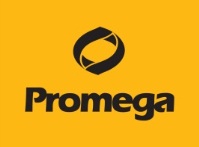 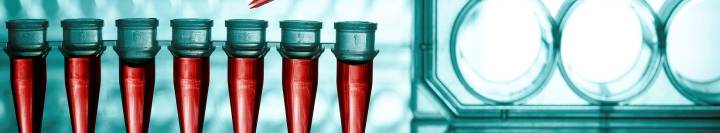 Eastep 总RNA提取试剂盒样品申请表
完整填写下列信息并Email至 marketing@promega.com.cn,  即有机会获得1个试剂盒试用装(50次提取)。
姓名：                                                                      单位：11111111111111111111111111111111111                                                                 
研究方向：                                                               职务：         
电话：                                                                       Email：
7.如果您使用Trizol法，您目前使用的是哪个供应商的Trizol试剂？
Life Technologies
其他Trizol供应商：                                  公司　　　　　　                        
不用Trizol, 使用专用试剂盒纯化RNA 

8. 如果您使用Trizol法，是否愿意尝试商品化试剂盒方法？
愿意，我希望能够节省时间并在意RNA纯度，也不希望使用刺激性太强的有机溶剂
不愿意，我喜欢传统方法

9. 您希望RNA纯化试剂盒的每个纯化反应（1.5ml EP管体系）价格范围在多少元？                     元

10.如果您正在使用商品化试剂盒纯化RNA,您在使用哪个公司的试剂盒？
Promega ReliaPrep 系列试剂盒
Promega Wizard 系列试剂盒
Qiagen 
天根
Omega
其他：                                公司

11.如您进行下游RT-PCR实验，您选用的试剂盒/逆转录酶是哪个公司的？
Promega 试剂盒/酶
Fermentas试剂盒/酶
Life Technologies试剂盒/酶
其他：                                公司

12.您愿意通过哪些方式了解最新的检测技术?(可多选)
Email
微信，微博
Newsletter电子报
专业技术网站/杂志，如:          
宣传彩页
销售人员拜访
不需要了解，只用本实验室使用的传统方法
其他：
1.您目前采用的RNA纯化方法是                           ？
Trizol法
商品化试剂盒（柱膜法）
商品化试剂盒（磁珠法）
自动化纯化
其他： 

2.您提取RNA需要处理的样品类型及每个样品量是多少？
动物组织：每个样品量                 mg 
动物细胞:                                       个 
植物组织:                                       个 
FFPE（福尔马林固定石蜡包埋）组织:             mg          
血液样品:                  ml
其他：

3.您平时处理样品的通量是多少？
1-5个样品
5-10个样品
10-20个样品
其他：

5.对于RNA纯化实验，您最看重的是以下哪2个参数？
纯化时间
RNA纯度
操作复杂程度如
纯化方法价格
其他：

6.您纯化RNA用于什么               下游实验?
RT-PCR实验
qPCR实验
纯化mRNA
转染
RNA芯片
Northern blot
其他：